Directed Graphs
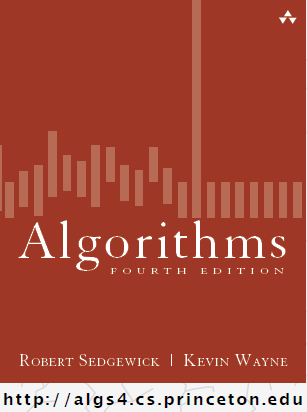 COMP 2100
Otterbein University
Alerts
Lab 7 due Wednesday, 11/30
Project #3 available tomorrow
Homework #8 due Friday
Directed Graphs
If the edges are directed, things get more complicated
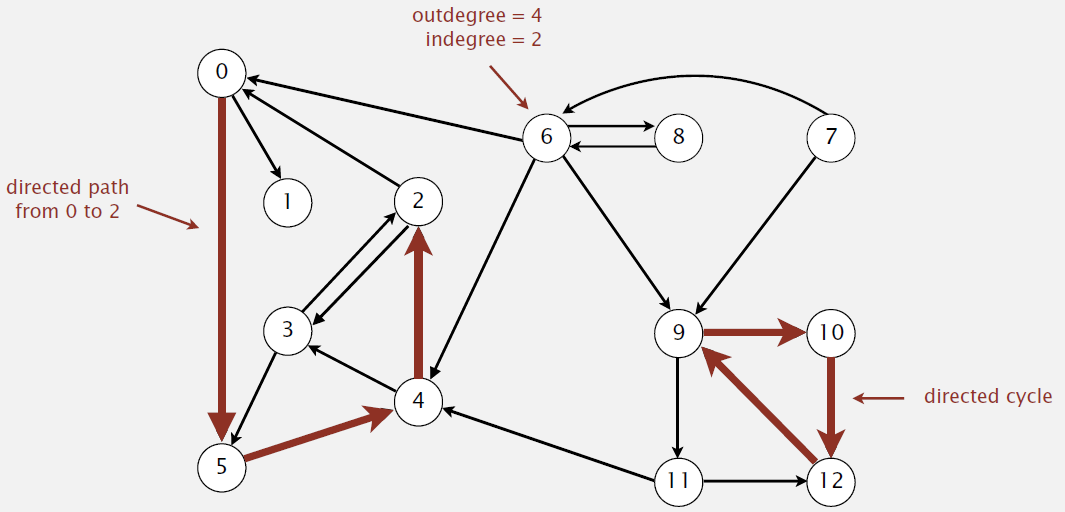 Applications
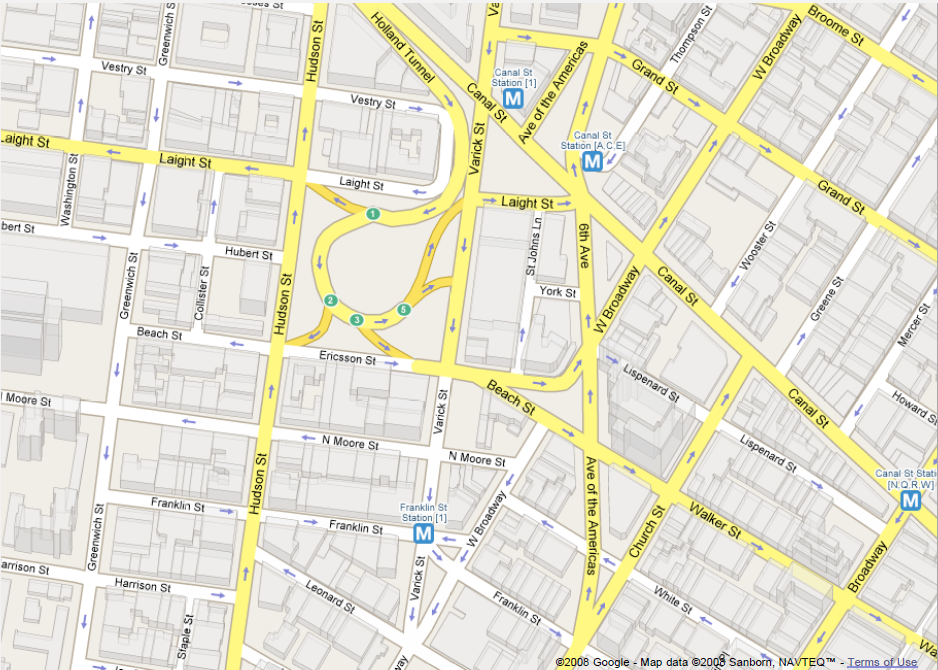 Political Blogosphere
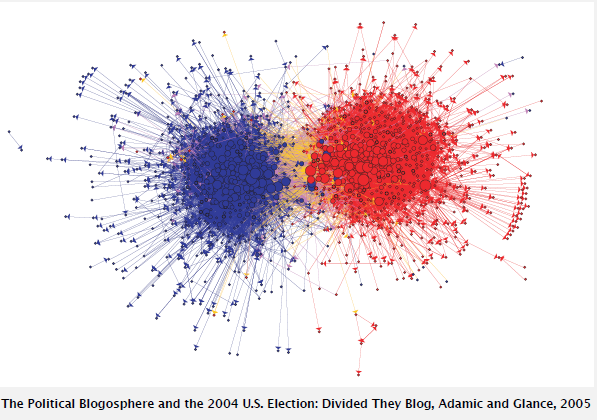 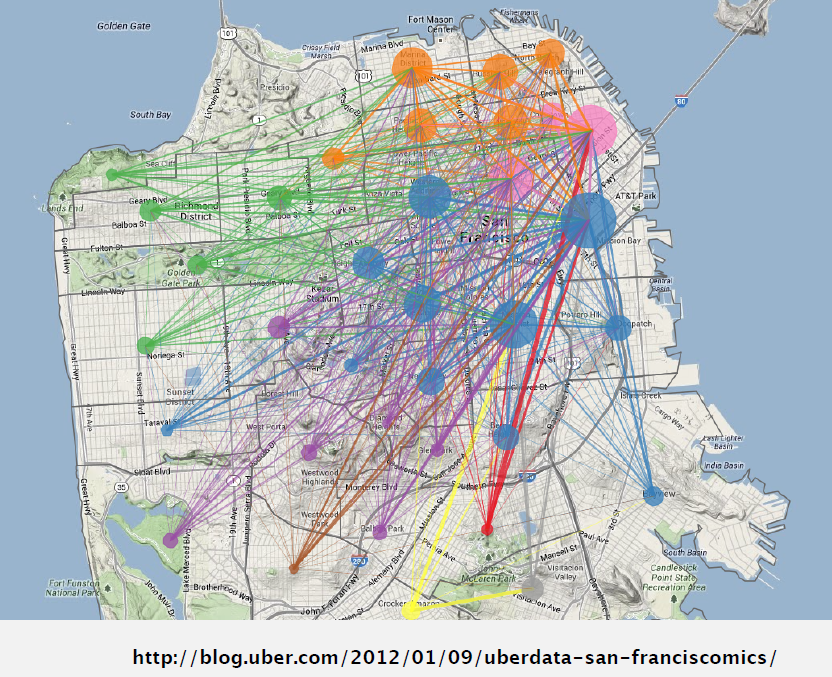 Applications
Implication Graph
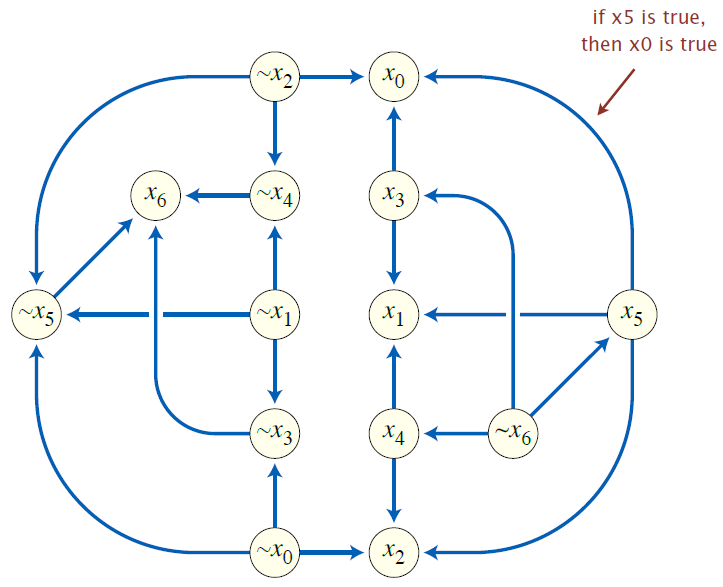 Combinatorial Circuit
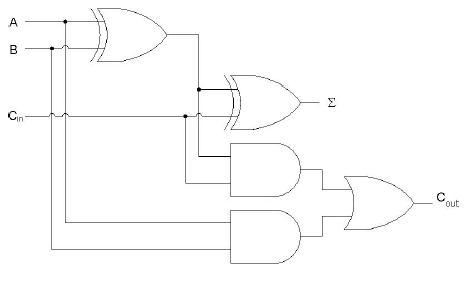 Digraph Applications
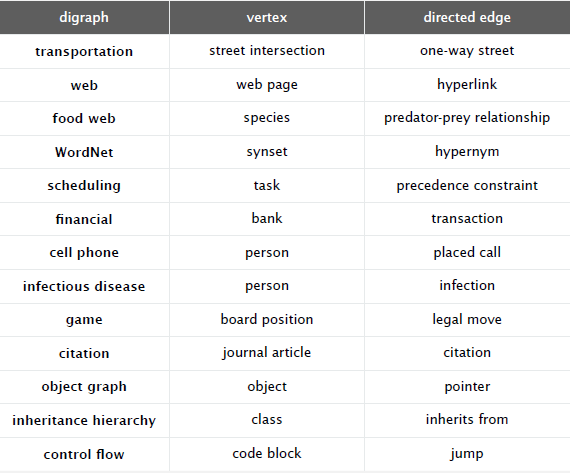 Digraph Problems
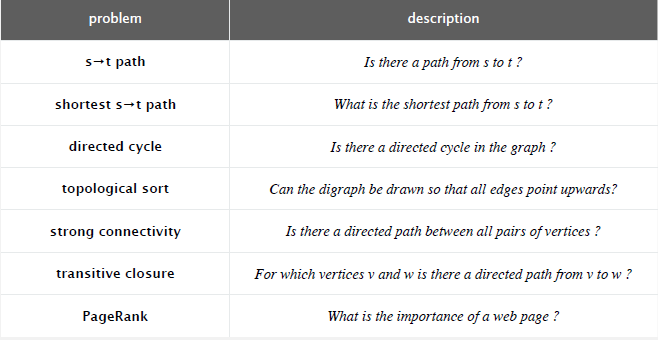 Digraph API
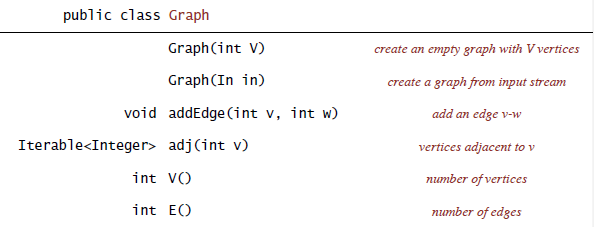 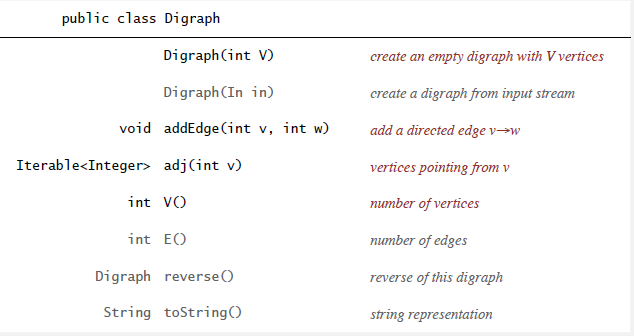 Digraph Adjacency List
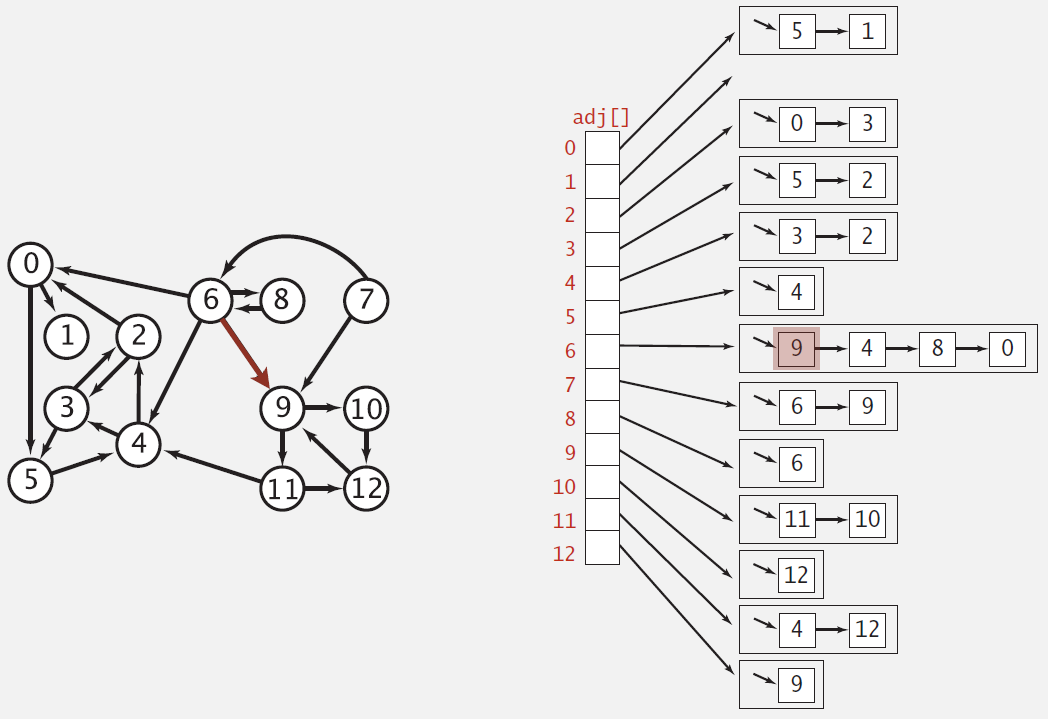 Adjacency List Graph: Java
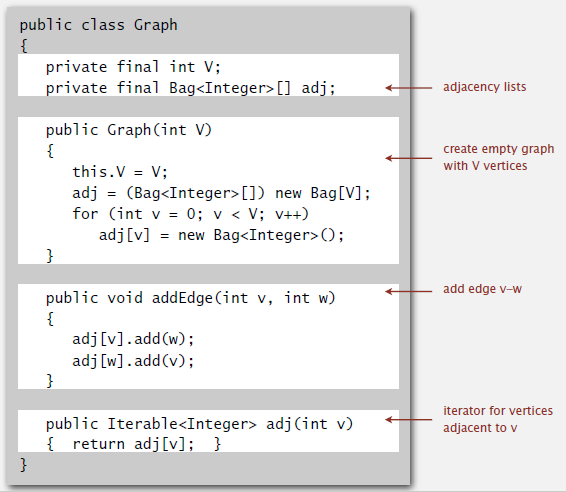 Adjacency List Digraph: Java
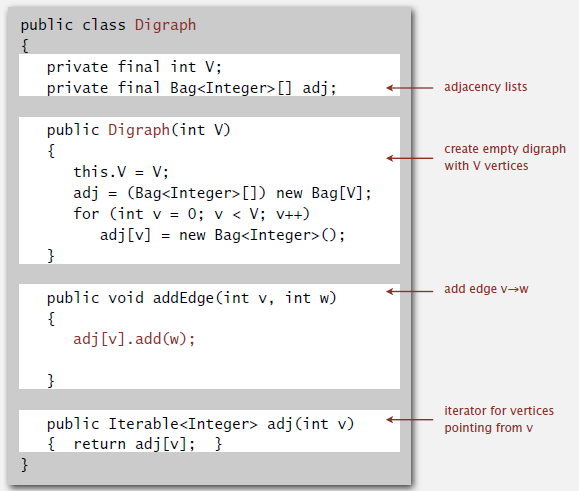 Reachability
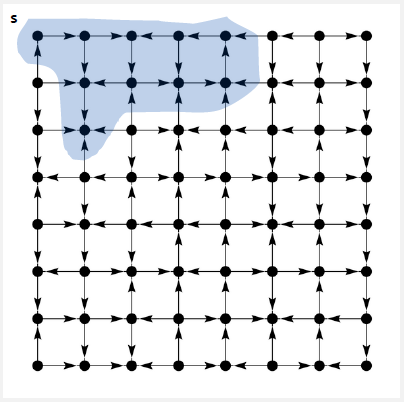 The same DFS method we developed for graphs will work for a digraph

Demo
Depth-1st Search: Java
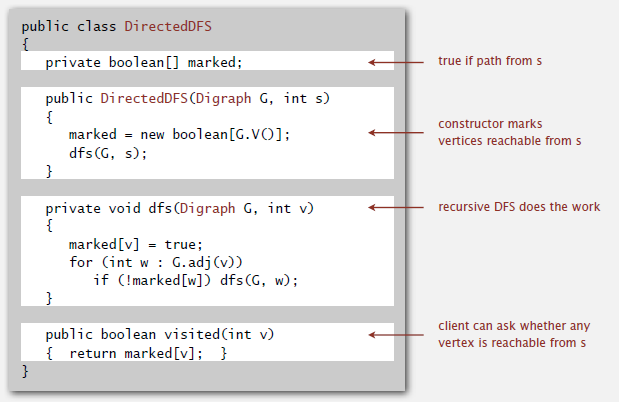 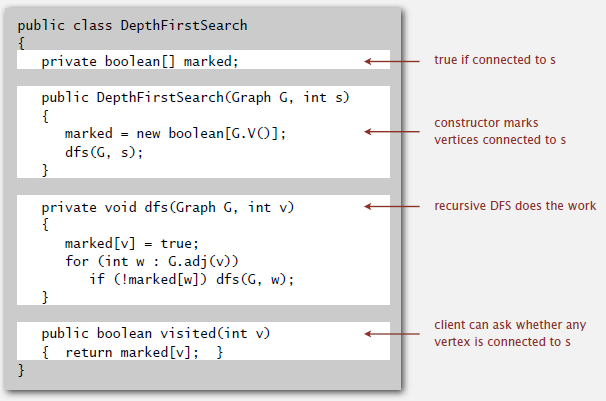 Reachability Application
Program Control-Flow Analysis
Every program is a digraph
Vertex: block
Edge: jump

Dead-code elimination
unreachable code

Infinite-loop detection
is exit unreachable?
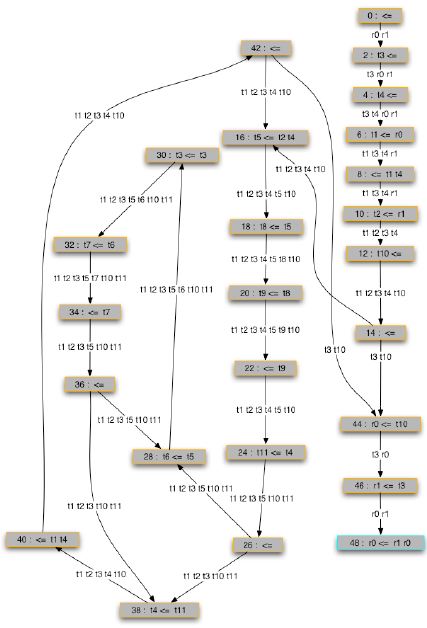 Reachability Application
Mark-Sweep Garbage Collector [McCarthy, 1960]
Every data structure isa digraph
Vertex: object
Edge: reference

Roots: objects directlyaccessible by program

Reachable objects: thoseindirectly accessible
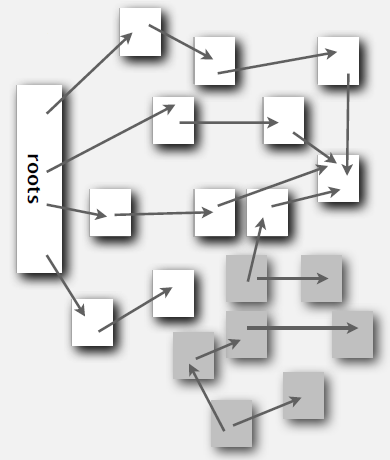 Breadth-1st Search
Again, the same BFS algorithm for graphs works for digraphs
It computes the shortest directed path from a starting vertex s to every other vertex in time O(E+V)
Demo
Multiple-source shortest path: Given a set of starting vertices rather than a single vertex
Can be implemented using BFS where we initialize the queue to contain all the vertices in the set
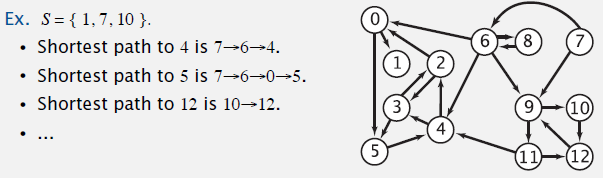 BFS Application: Web-crawler
Algorithm
Choose web page as initial site
Maintain a queue of URLs to explore
Maintain a set of discovered URLs
Dequeue the next URL and enqueue all the URLs that are contained in the web page at that address (avoiding cycles)
Why not use DFS?
https://hmpg.net/
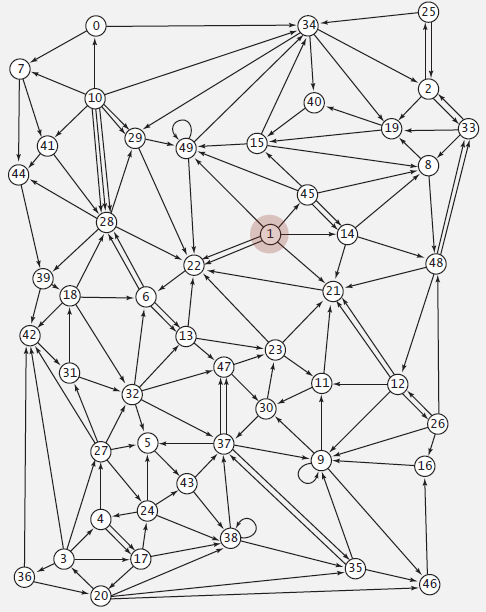 Simple Java Web-crawler
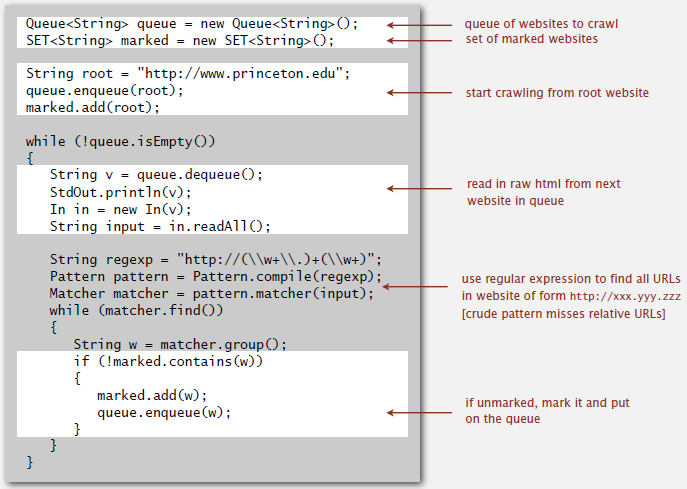 Simple Java Web-crawlers
What’s going on here?
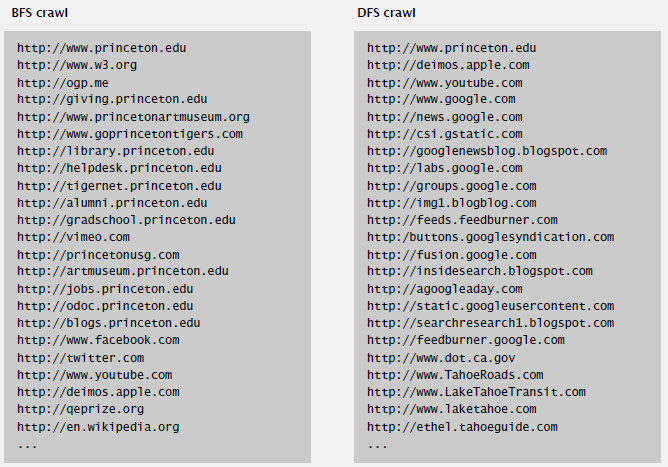